PLANILLA DE JUEGO
PARA SU LLENADO LA SEPARAMOS EN 4 PARTES:
ENCABEZADO

DATOS DE LOS EQUIPOS 

PUNTAJE PROGRESIVO

PIE DE PAGINA
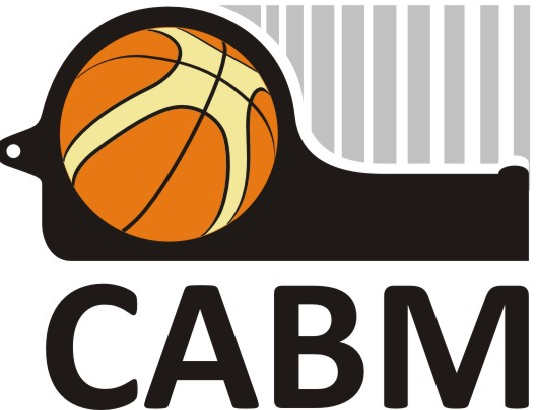 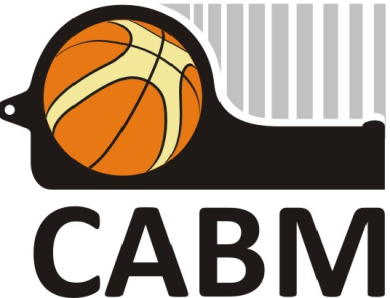 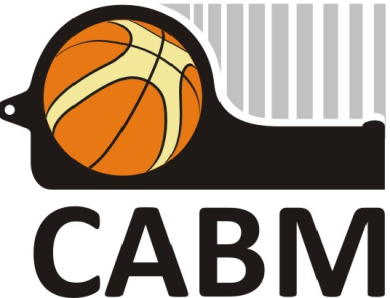 ENCABEZADO
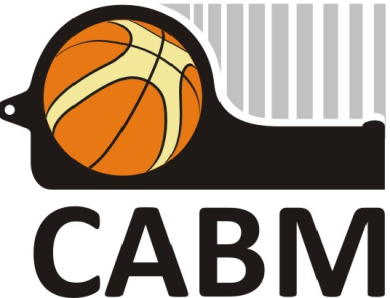 Datos de  equipos
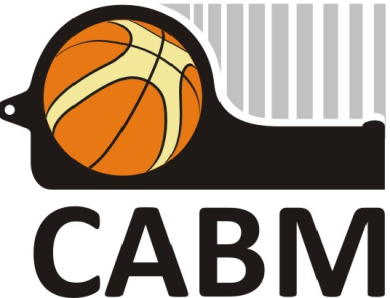 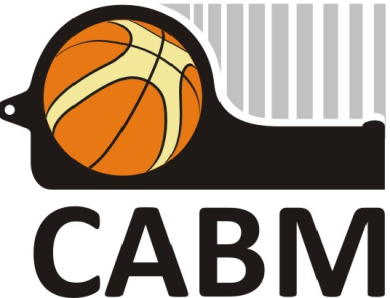 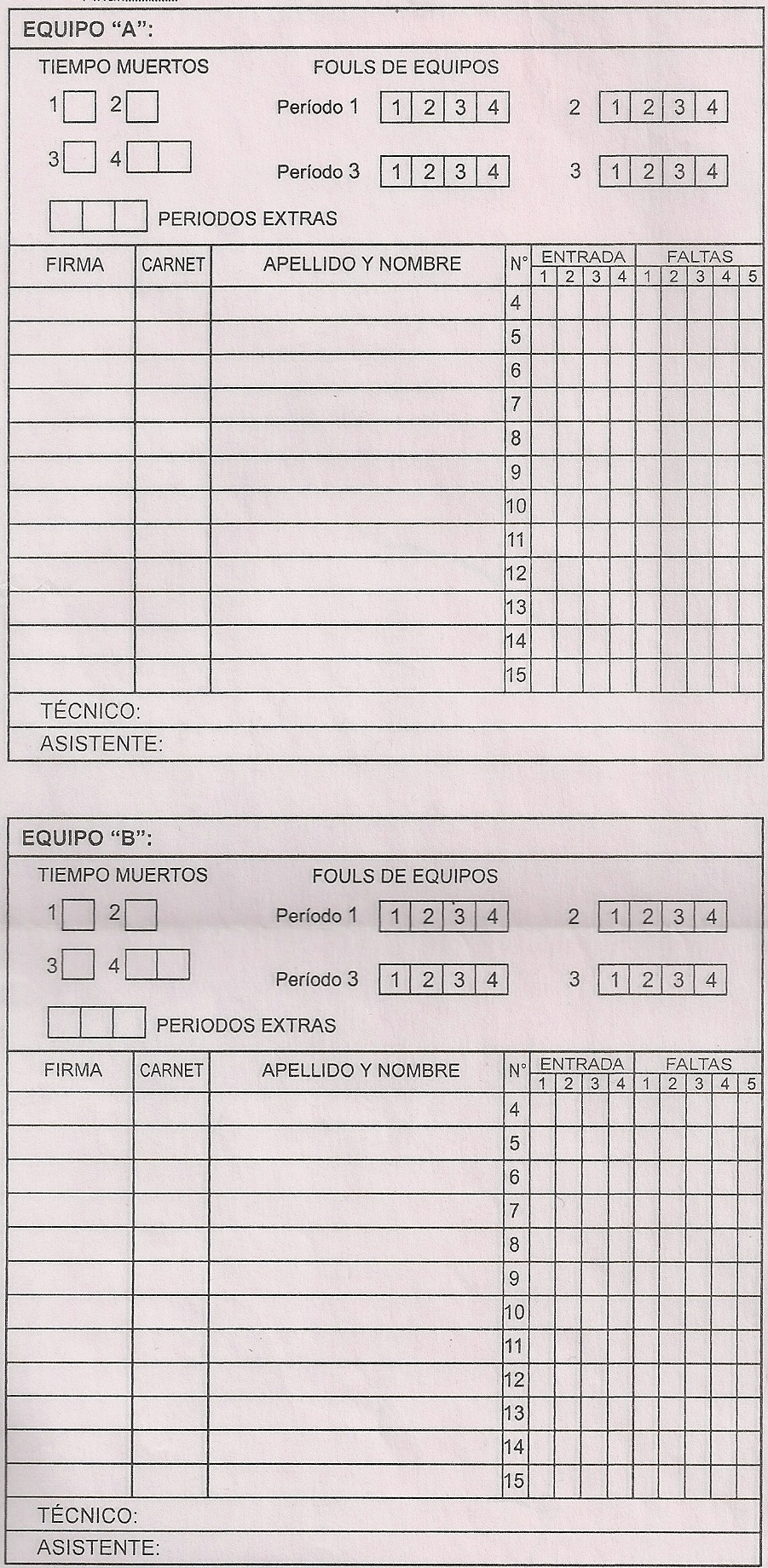 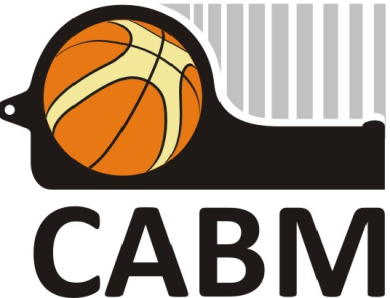 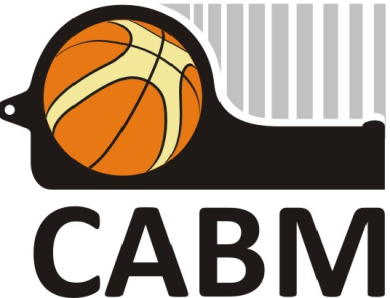 PUNTAJE PROGRESIVO
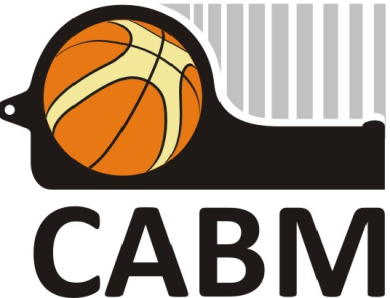 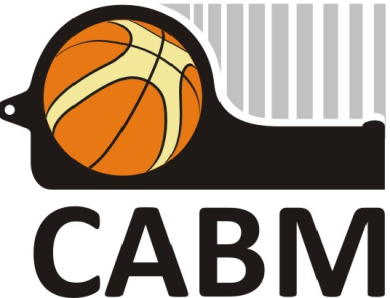 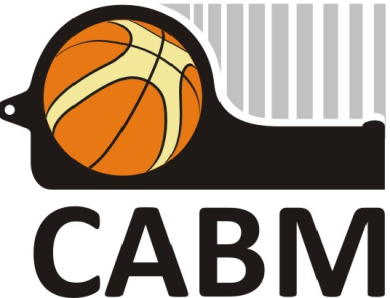 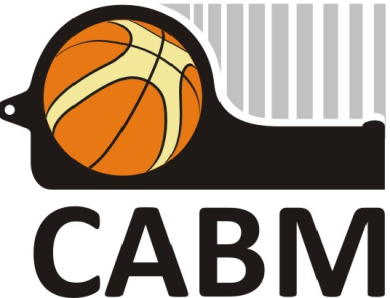 PIE DE PAGINA
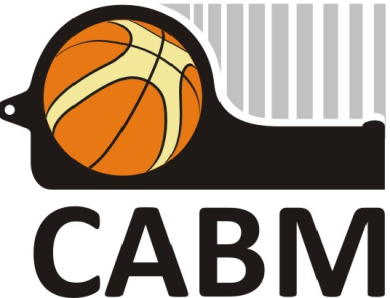 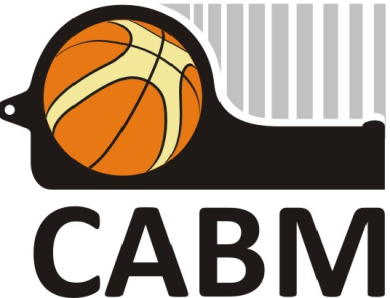 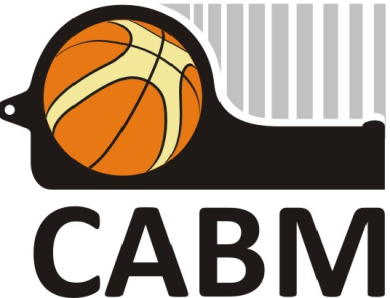 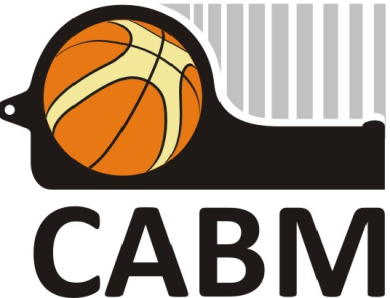 EJEMPLOS PRACTICOS
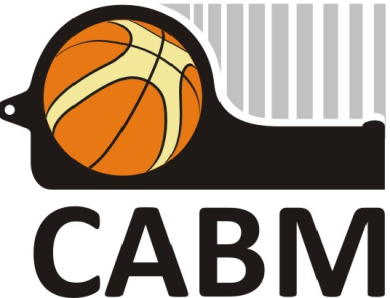 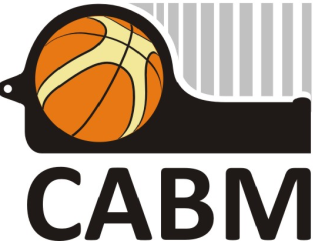 Llenado de encabezado
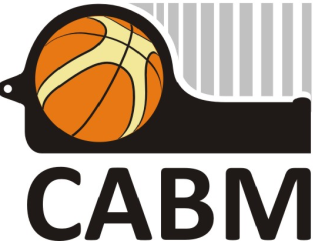 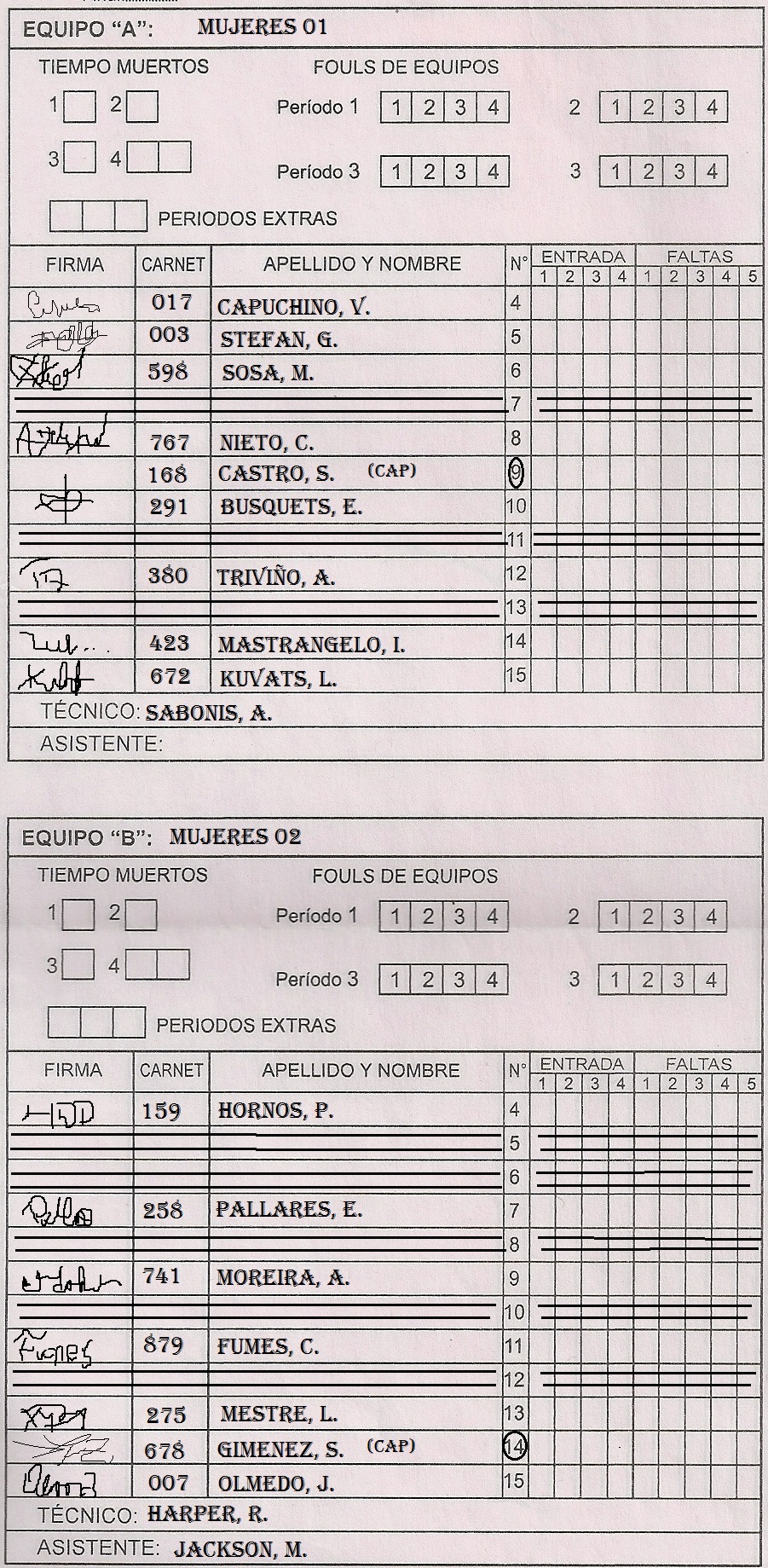 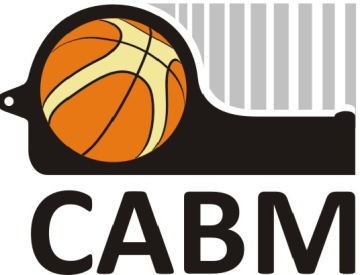 LLENADO 
DE 
EQUIPOS
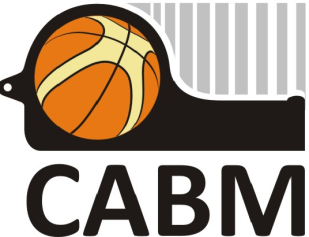 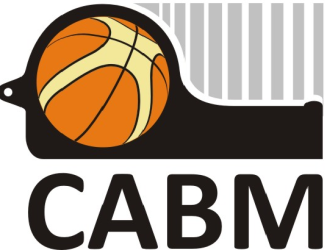 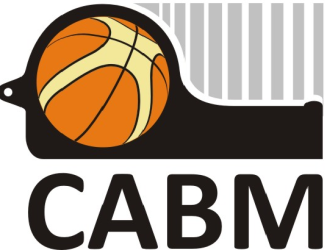 EQUIPO no se presenta
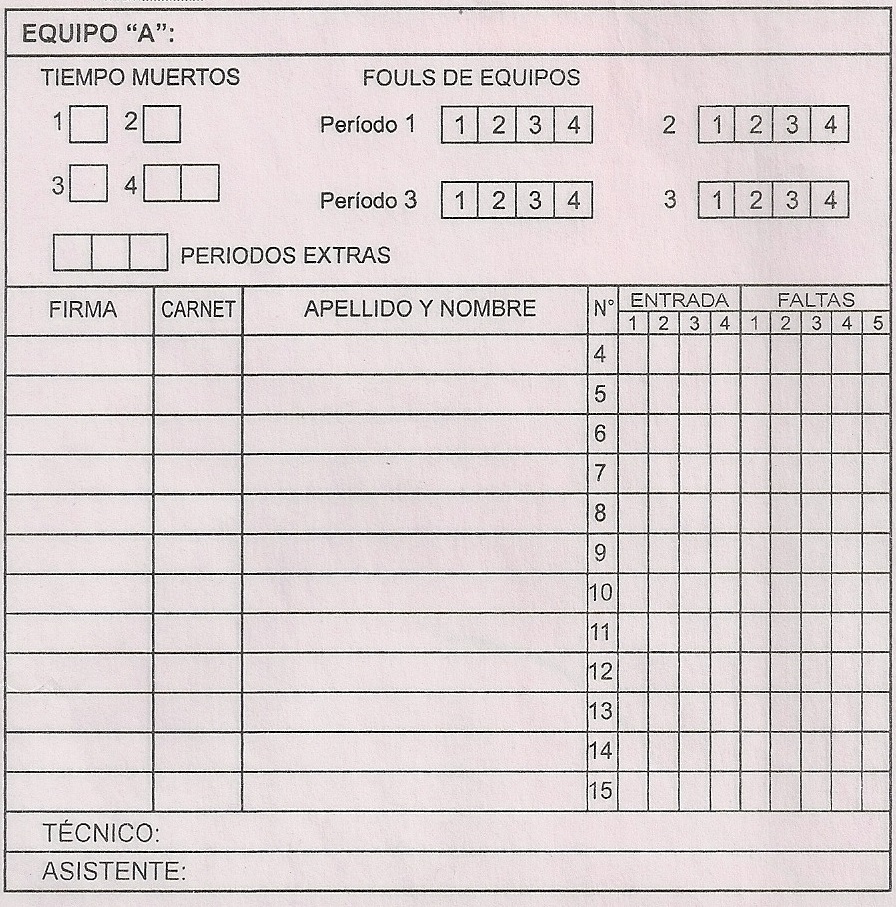 NO SE PRESENTA
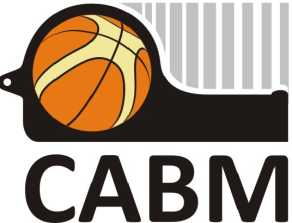 ENTRADA INICIAL
Y
SUSTITUCIONES
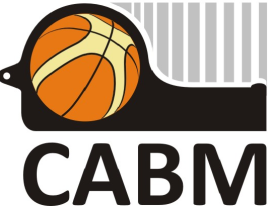 PRIMER CUARTO
SEGUNDO CUARTO +8 JUGADORAS
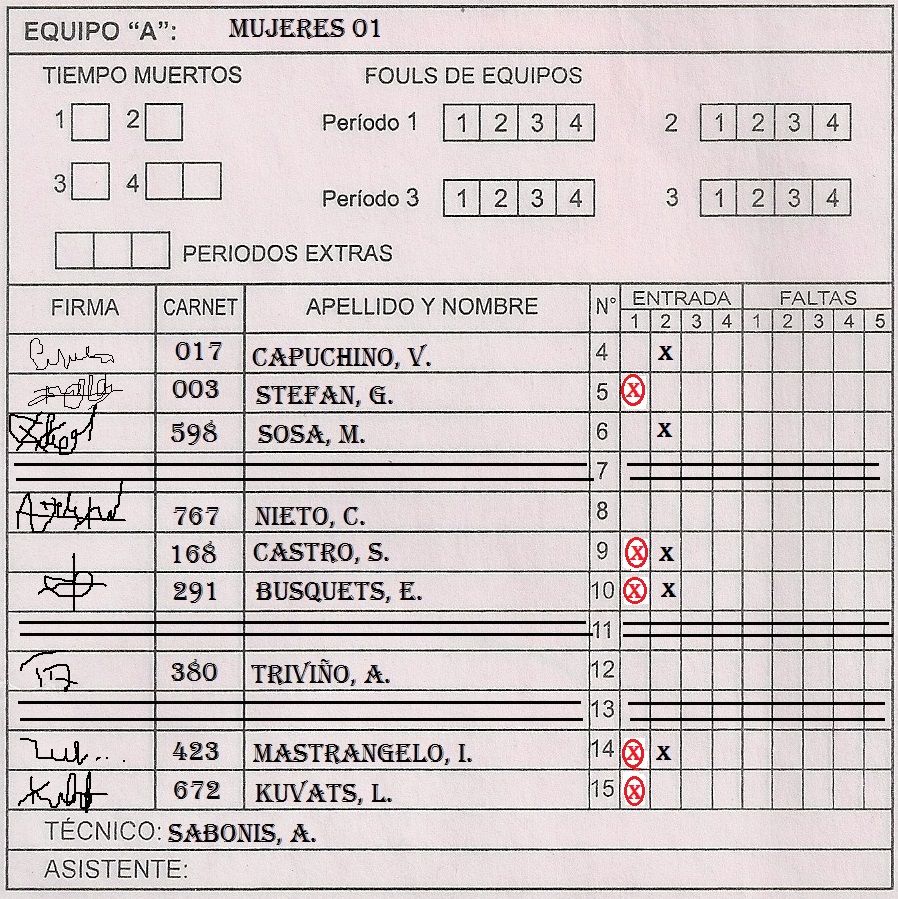 SEGUNDO CUARTO -8 JUGADORAS
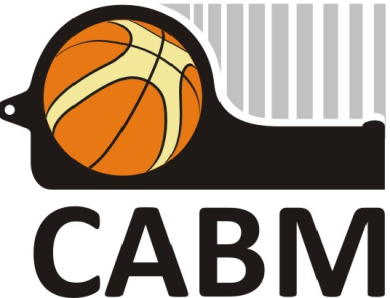 Tiempos muertos yfaltas
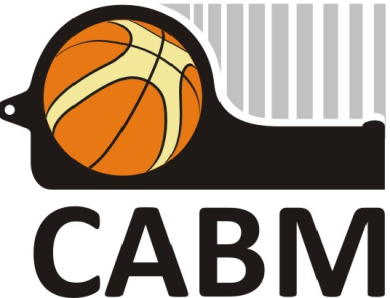 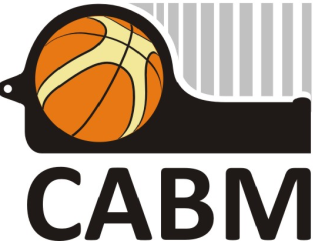 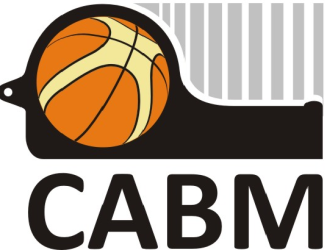 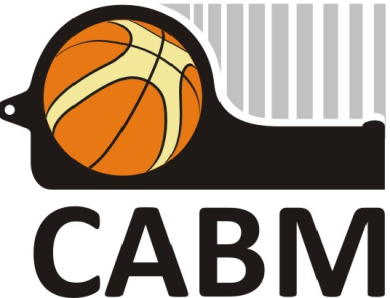 Final de partidoycierre de tanteador
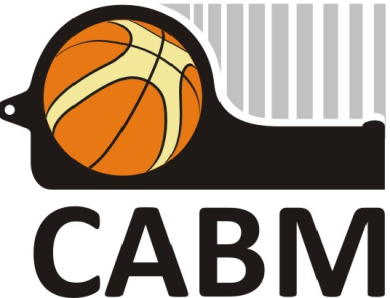 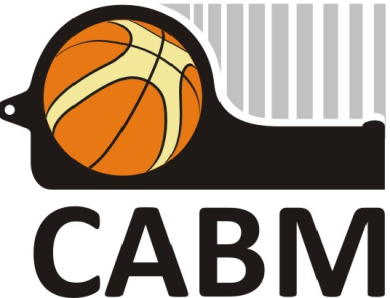 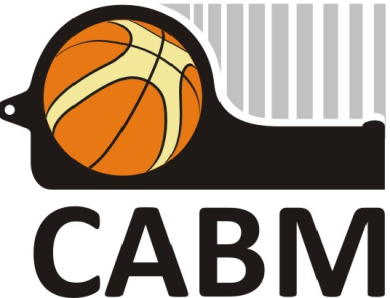 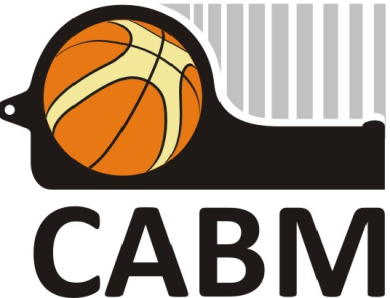 Final de partidoycierre de faltas
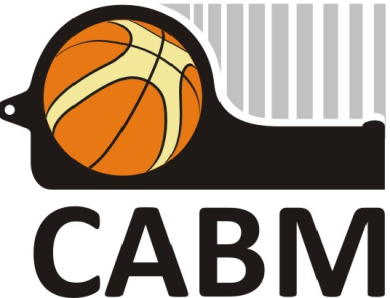 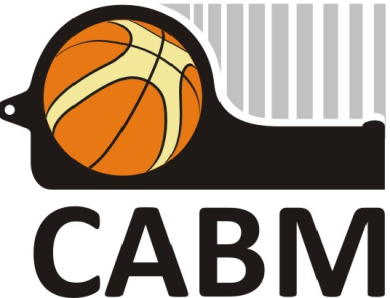 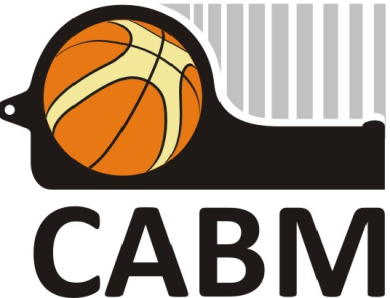 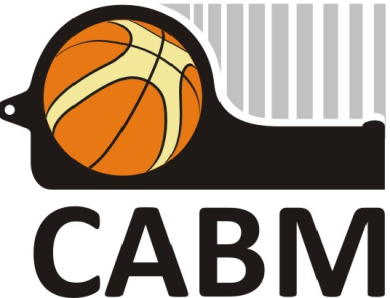 Firma 
bajo 
protesta
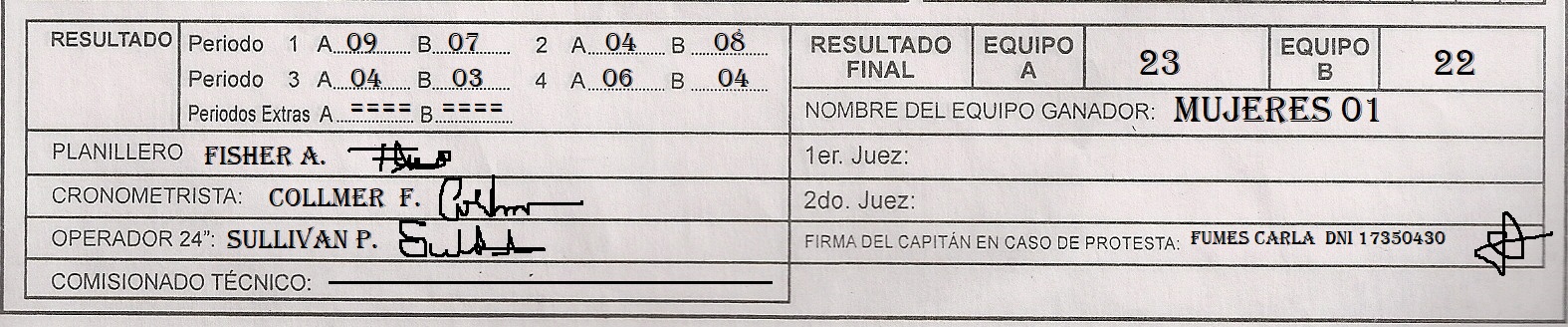 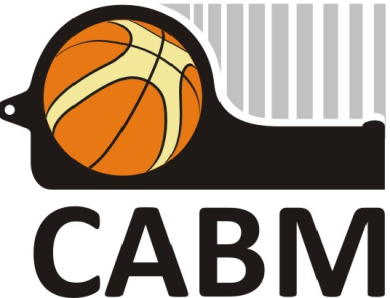 Cierre finalyfirma de jueces
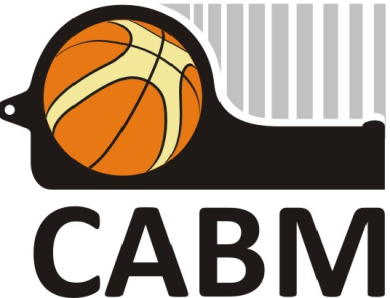 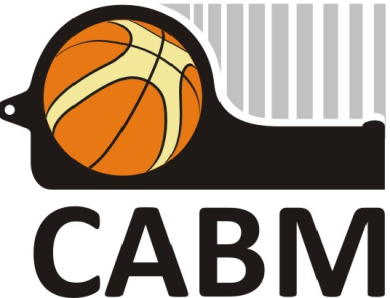 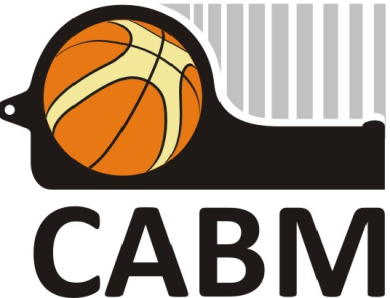 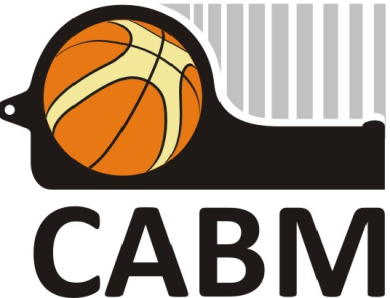 SITUACIONES DE FALTAS ANTIDEPORTIVAS, TECNICAS,DESCALIFICADORASYREYERTAS
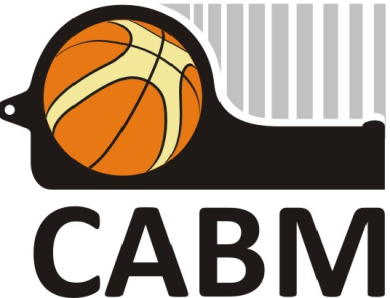 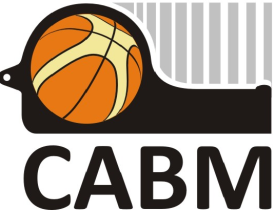 2 FALTAS ANTIDEPORTIVAS A JUGADOR
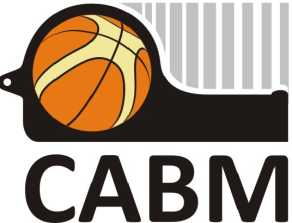 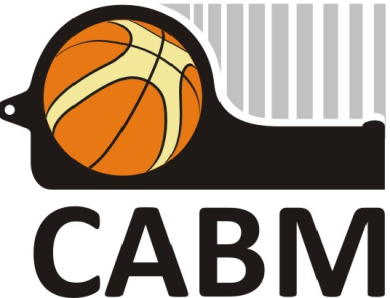 DOBLE FALTA TECNICA A JUGADOR
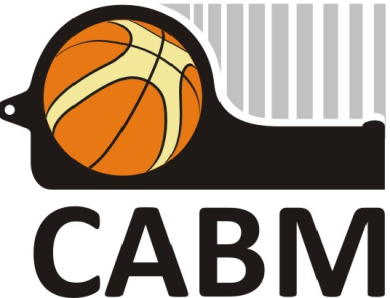 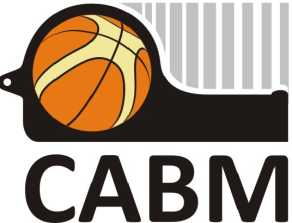 2 FALTAS TECNICAS DIRECTAS AL ENTRENADOR
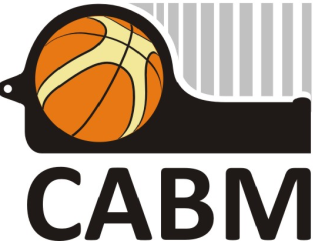 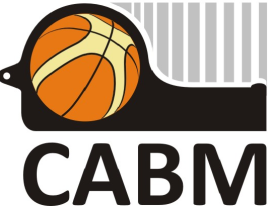 FALTAS TECNICAS INDIRECTAS AL ENTRENADOR
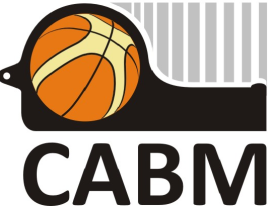 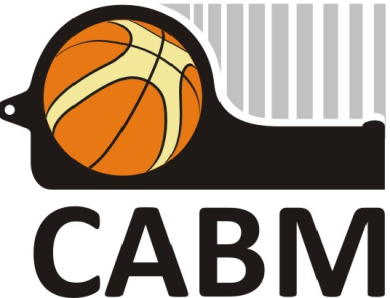 DESCALIFICACION DE JUGADOR
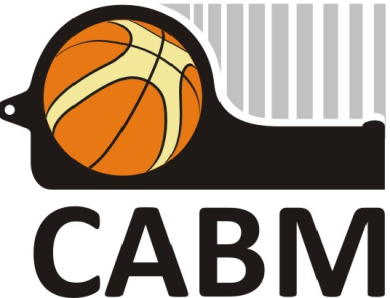 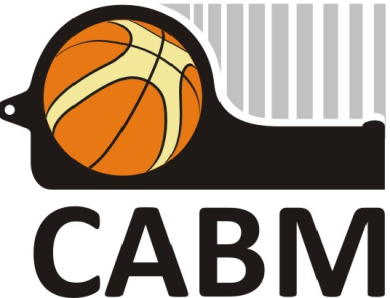 DESCALIFICACION DE SUSTITUTO
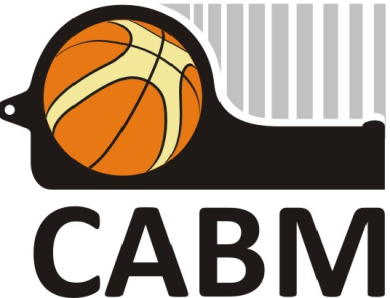 DESCALIFICACION DE JUGADOR CON 5 FALTAS PERSONALES
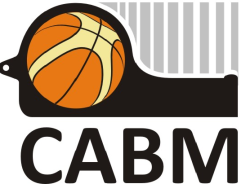 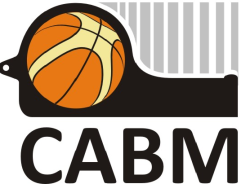 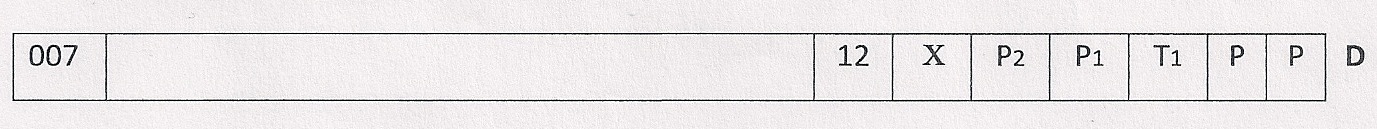 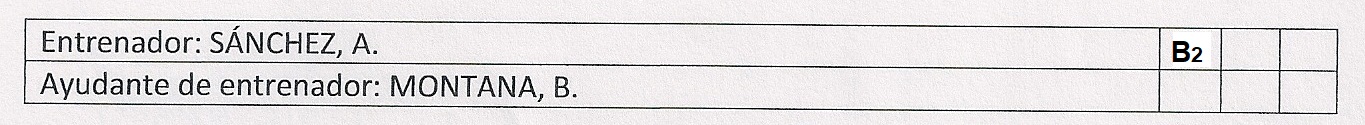 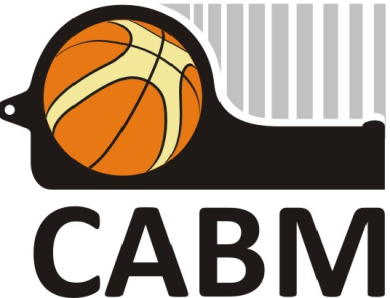 REYERTAS
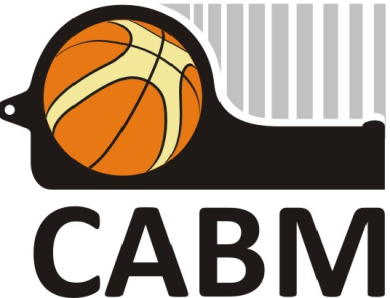 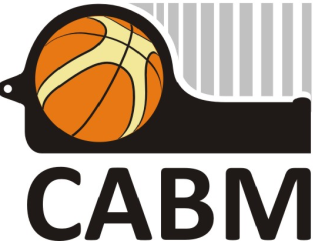 SI SOLO SE DESCALIFICA EL ENTRENADOR
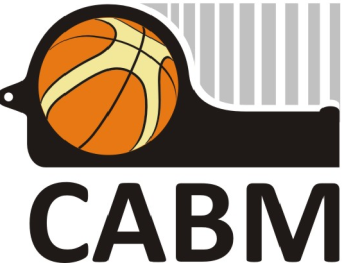 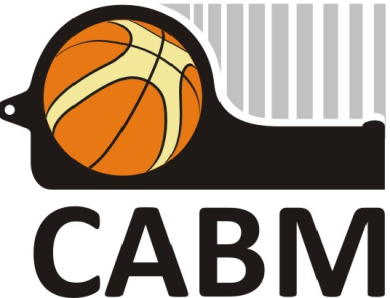 SE DESCALIFICA SOLO AL ASISTENTE DE ENTRENADOR
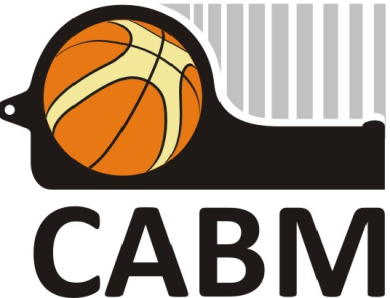 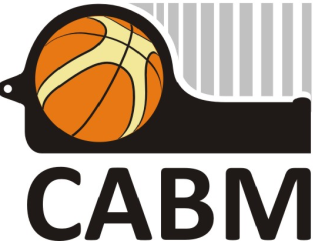 SE DESCALIFICA ENTRENADOR Y ASISTENTE DE ENTRENADOR
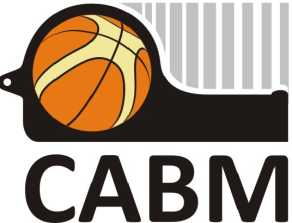 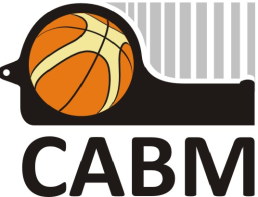 SUSTITUTO DESCALIFICADO POR REYERTA CON MENOS DE 4 FALTAS
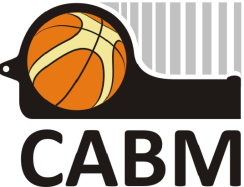 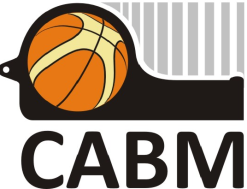 SUSTITUTO DESCALIFICADO POR REYERTA CON 4 FOUL Y LA REYERTA ES LA 5TA
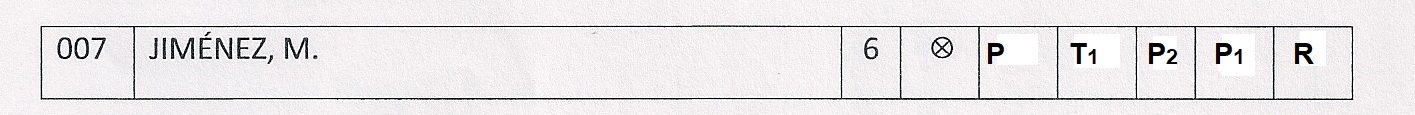 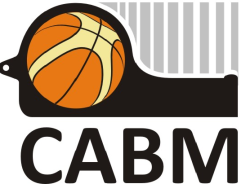 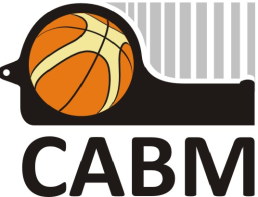 SUSTITUTO DESCALIFICADO POR REYERTA, YA CON 5 FALTAS PERSONALES
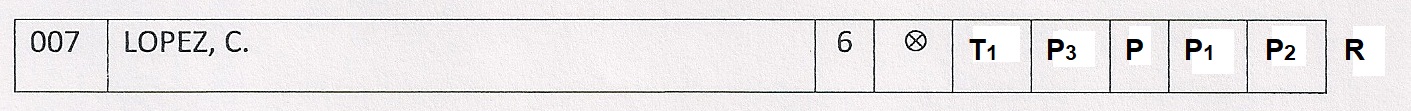 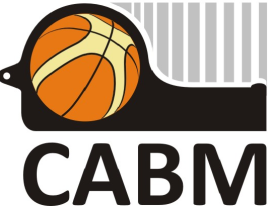 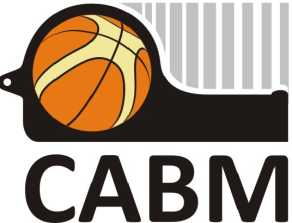 EN LOS 3 CASOS ANTERIORES, LUEGO DE REGISTRAR LA REYERTA “R”, SE DEBE COLOCAR:
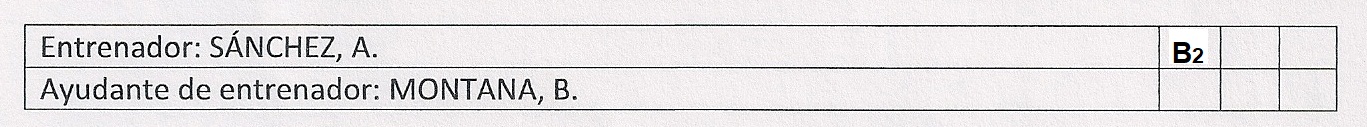 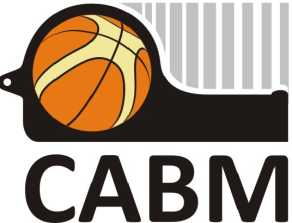 SUSTITUTO DESCALIFICADO POR REYERTA CON PARTICIPACION ACTIVA
SUSTITUTO DESCALIFICADO POR REYERTA CON 5 FALTAS Y PARTICIPA ACTIVAMENTE
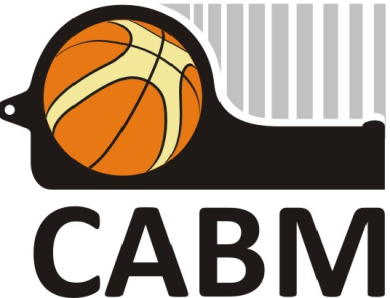 MUCHAS GRACIAS POR SU ATENCION
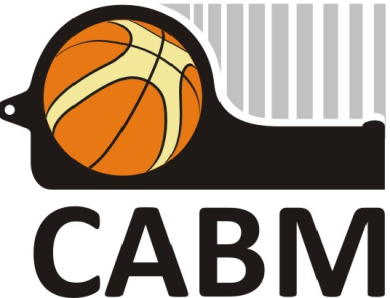